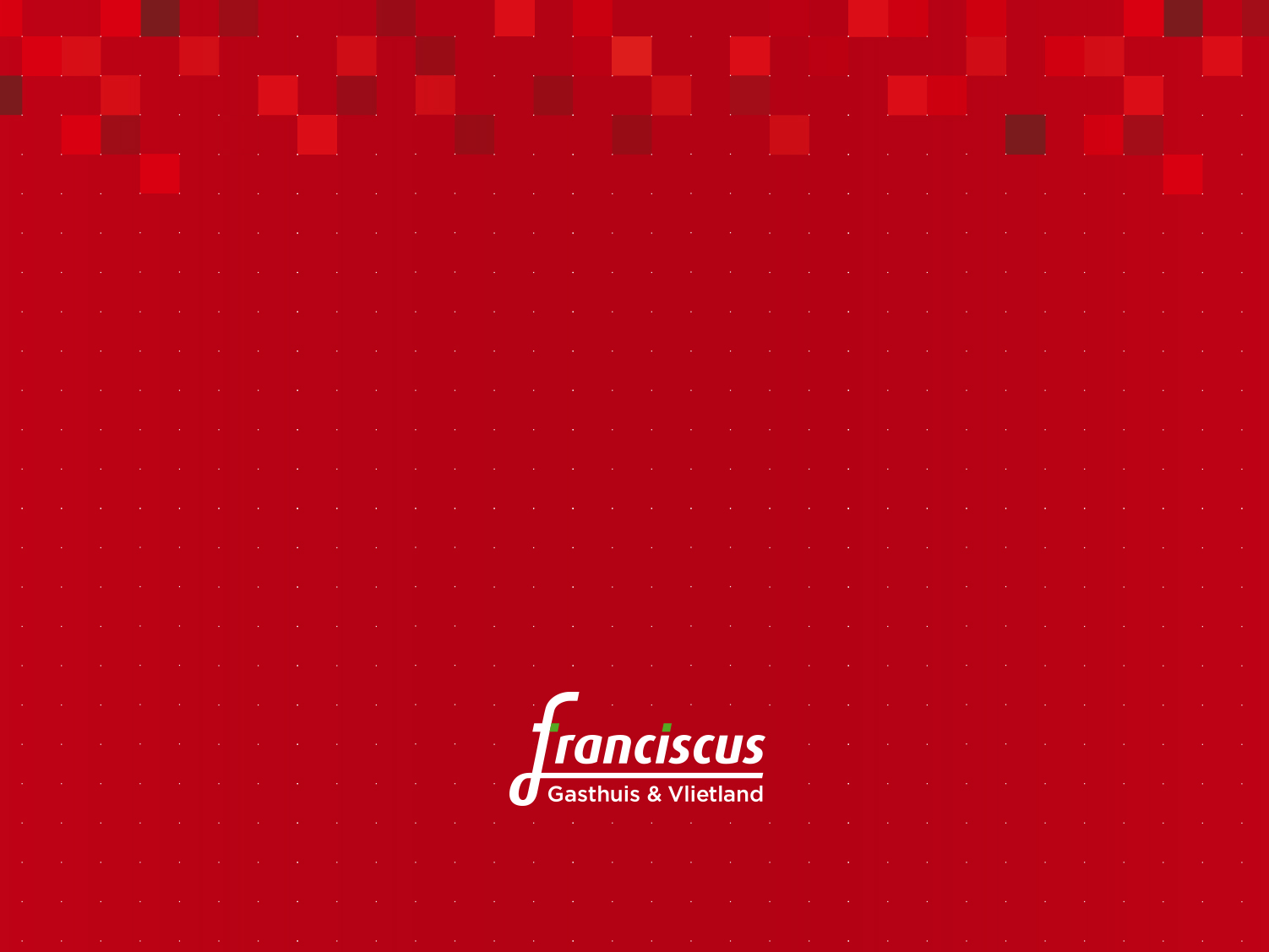 NVZ Regiobijeenkomst Arbeidsmarkt

Monique Kappert
Manager Kwaliteit & Innovatie, Projectbureau
Even voorstellen
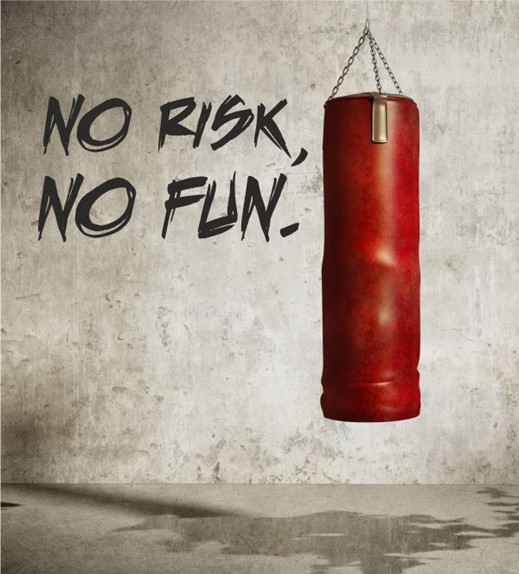 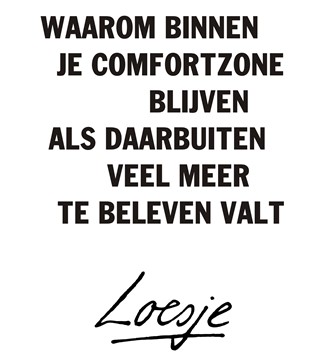 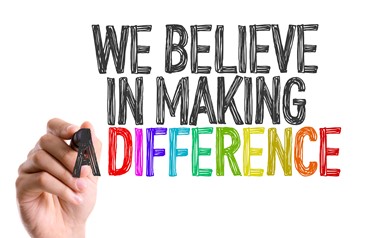 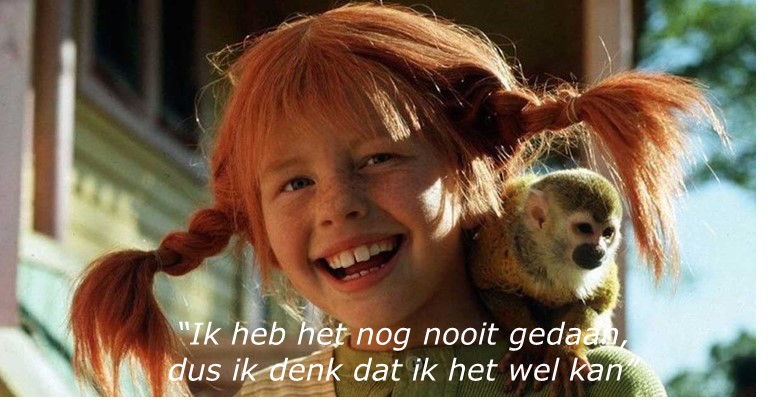 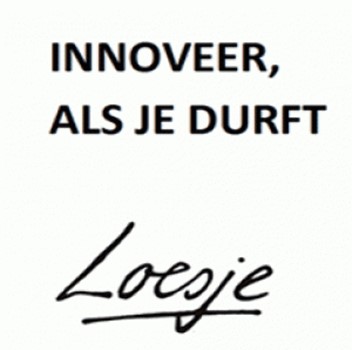 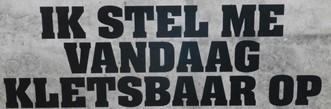 Wat is innovatie?
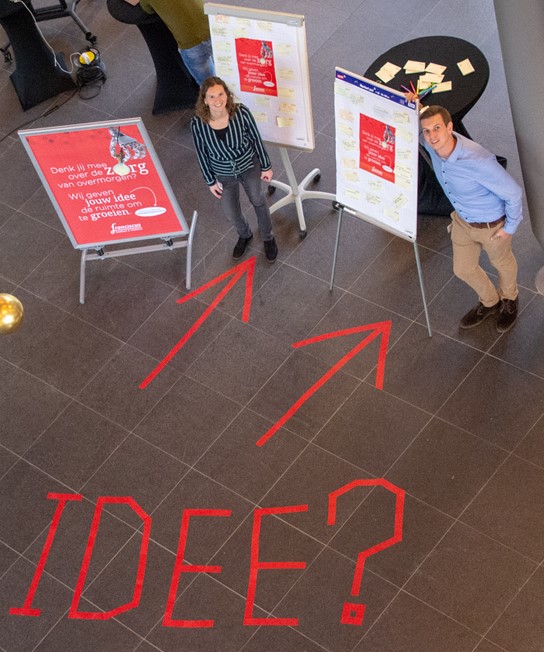 Wat is innovatie voor jullie?
Wat is innovatie?
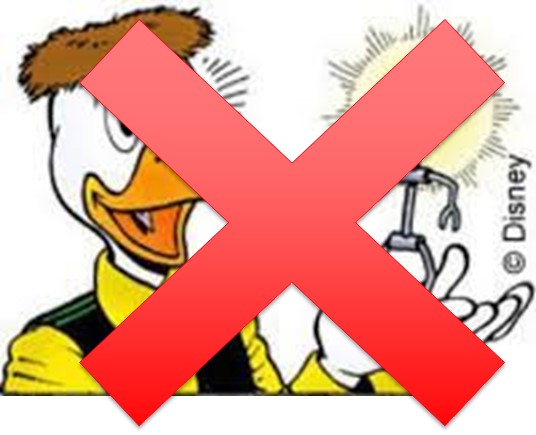 Wat is innovatie?
Innovaties zijn nuttige vernieuwingen

Nuttig = gebruikers worden beter van de vernieuwing 

Innovatie creëert waarde voor de klanten maakt de vorige oplossing obsoleet
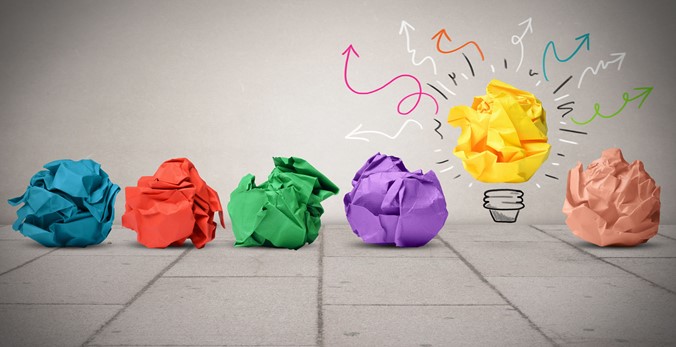 [Speaker Notes: Type innovaties:
Incremental “do what we do better”

Radical “do something different”]
Wat is innovatie?
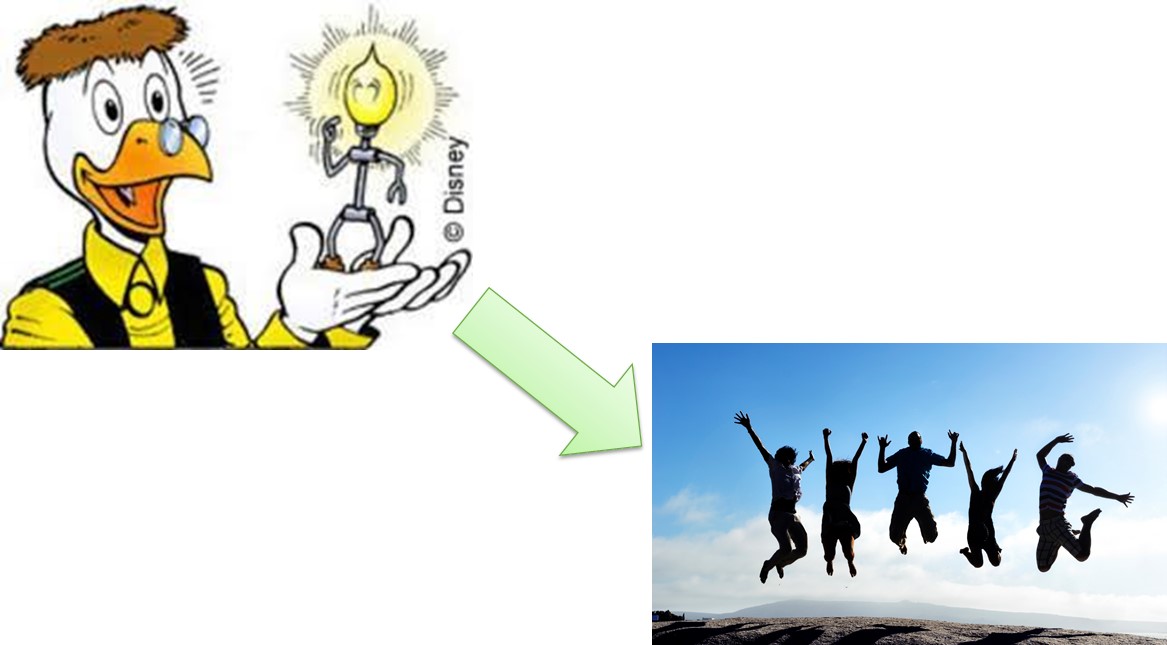 Hoe innoveer je?
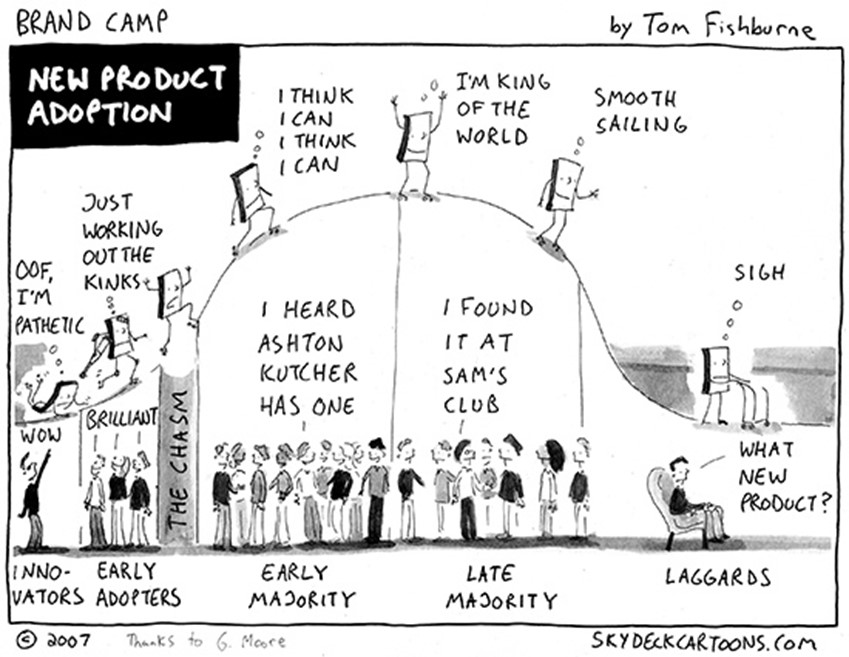 Hoe innoveer je?
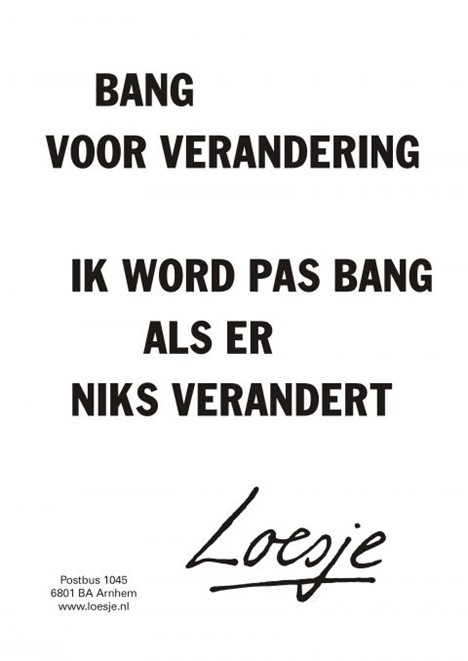 [Speaker Notes: Innovatie is verandering]
Hoe innoveer je?
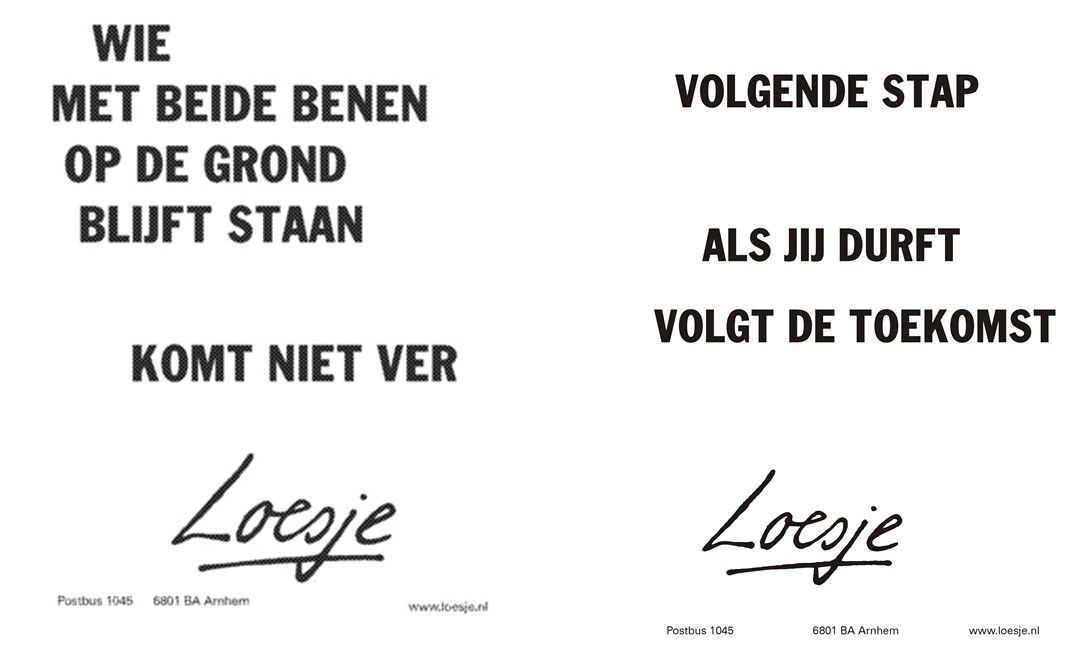 [Speaker Notes: Je moet dus durf tonen -]
Hoe innoveer je?
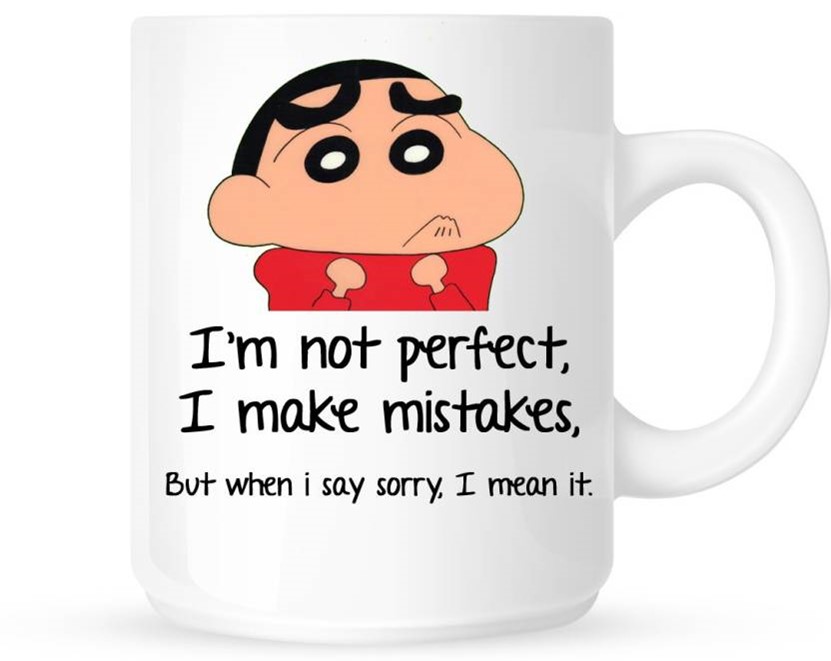 [Speaker Notes: sorry zeggen kan altijd]
Hoe innoveer je?
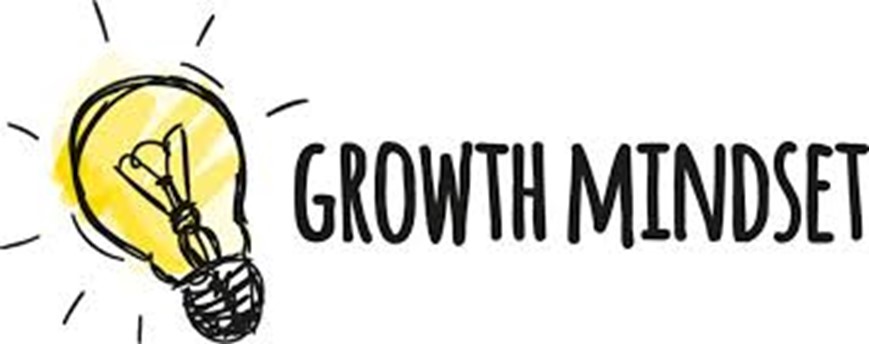 [Speaker Notes: Vanuit een open – of growth mindset]
Hoe innoveer je?
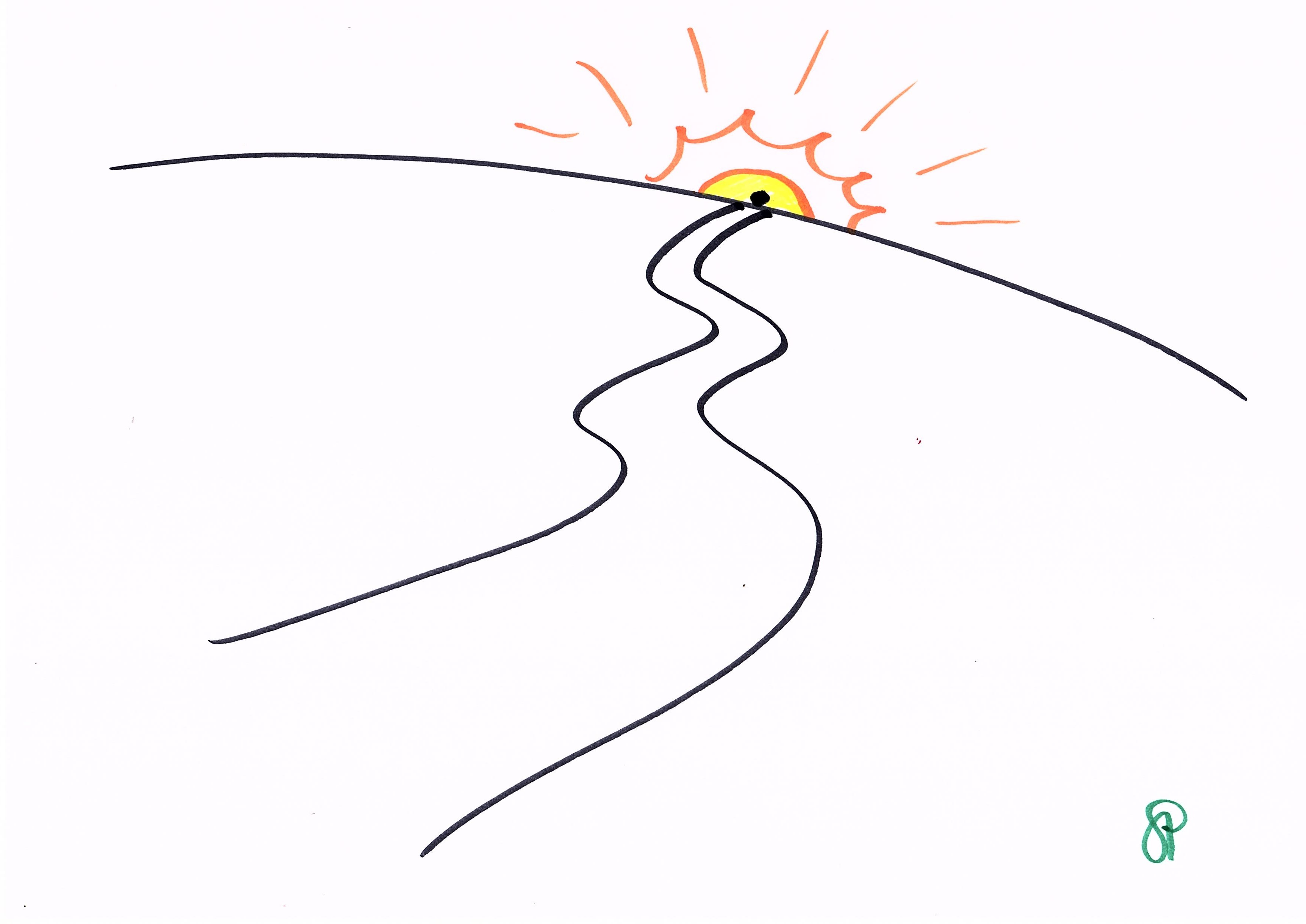 Hoe innoveer je?
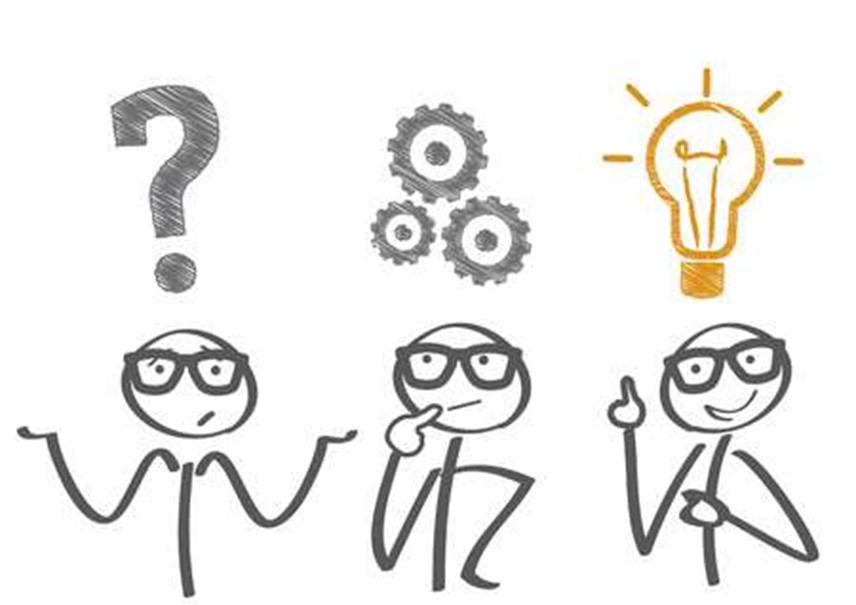 Hoe innoveer je?
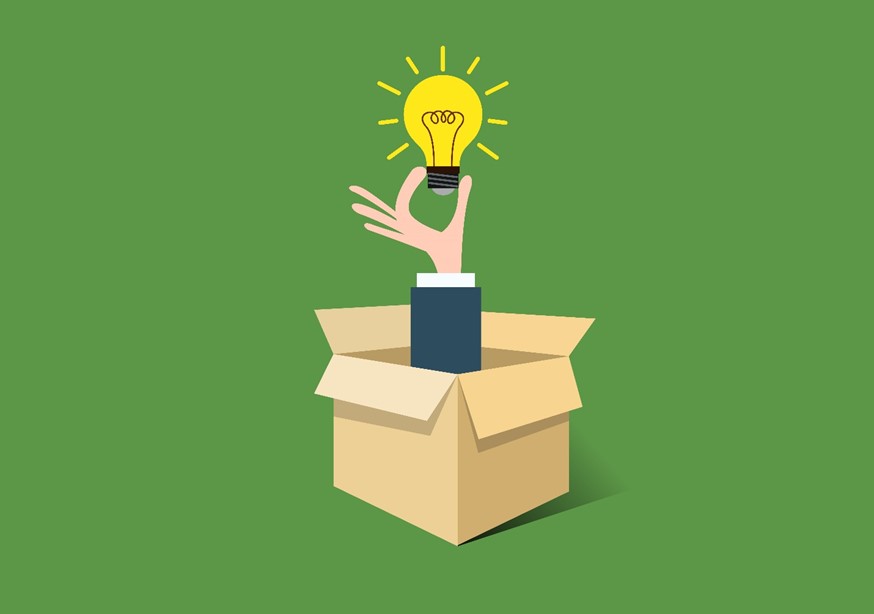 Hoe innoveer je?
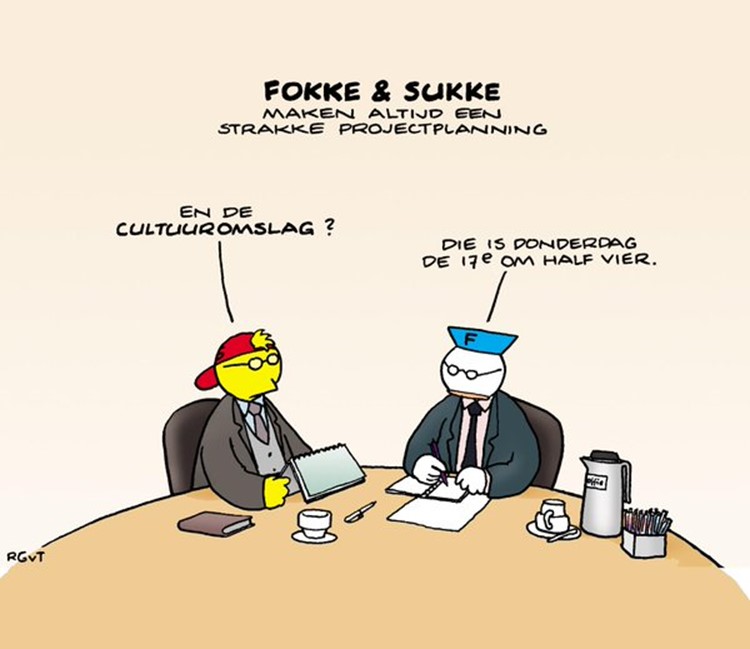 [Speaker Notes: Innoveren draait om veranderen – en dat is eng
Dan terug redeneren]
Innovatie in Franciscus
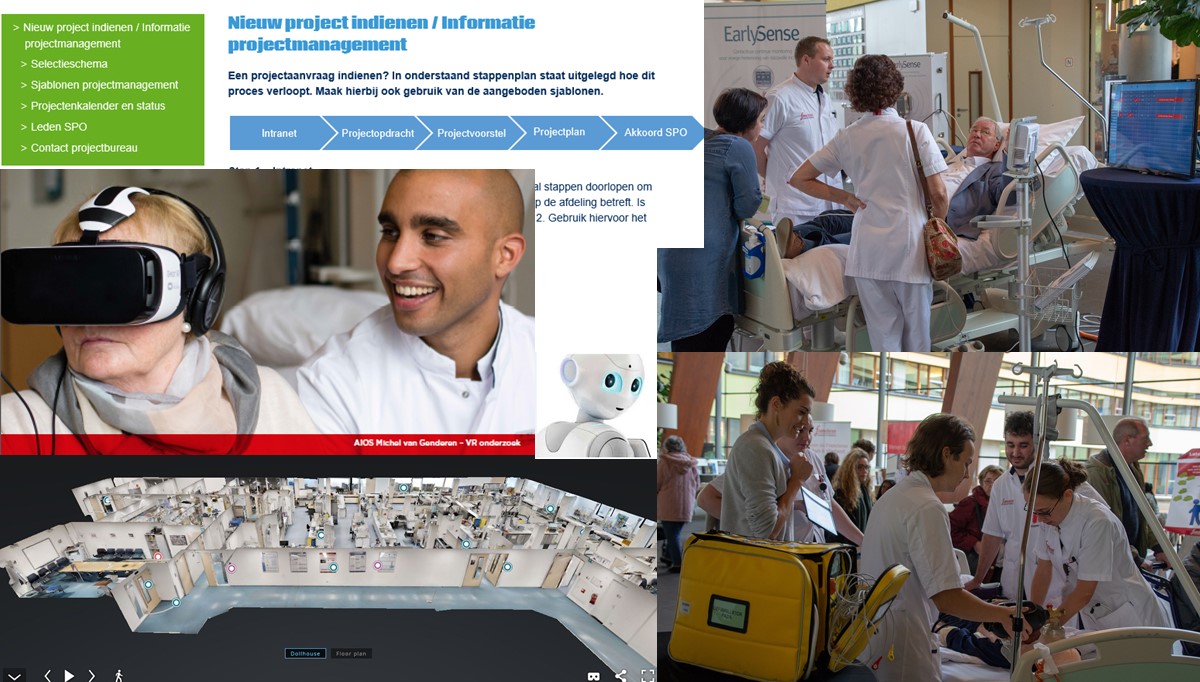 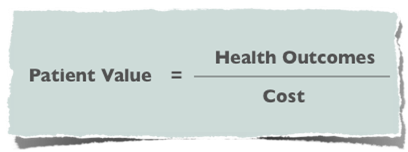 Innovatie in Franciscus
Innovatie in Franciscus
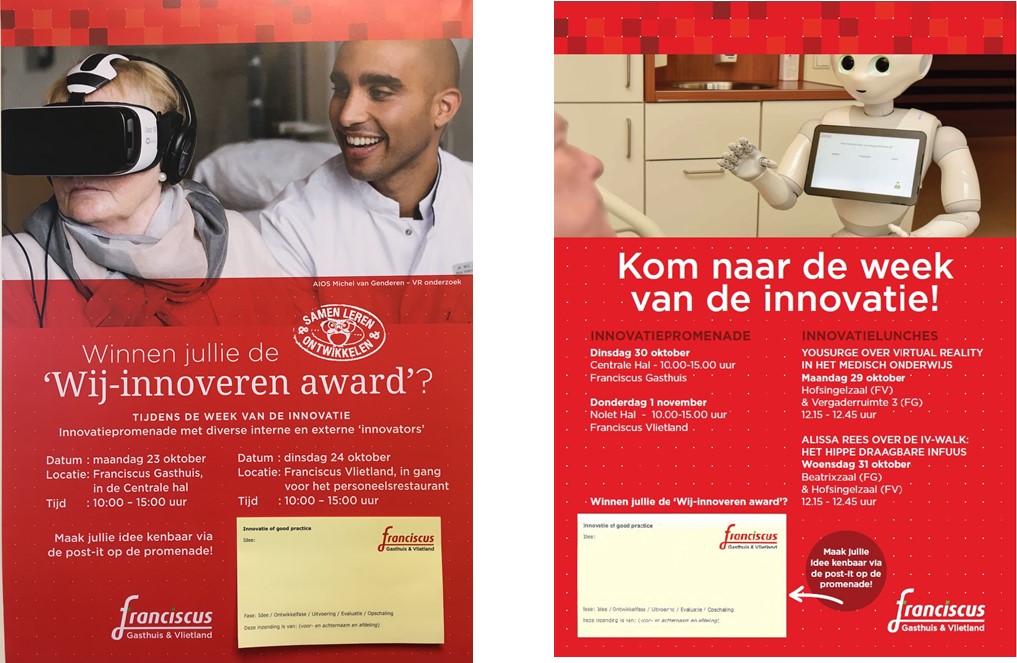 Innovatie in Franciscus
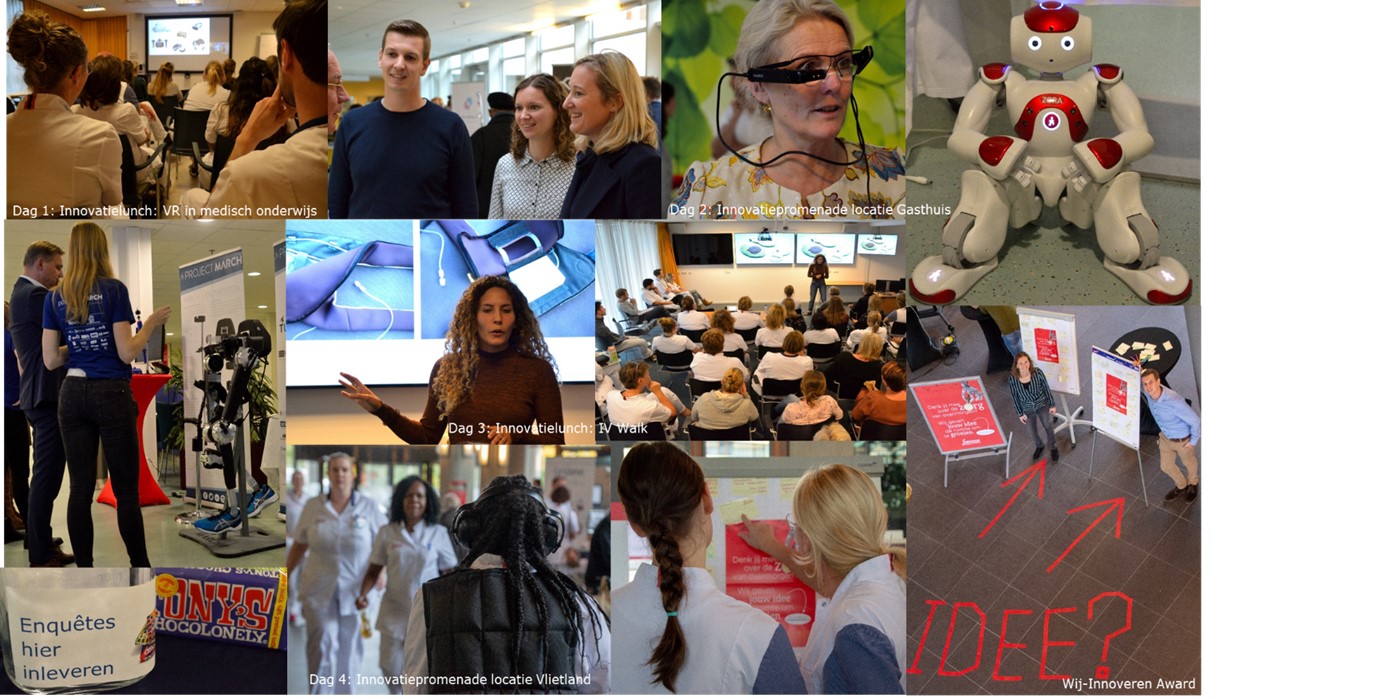 Innovatie in Franciscus
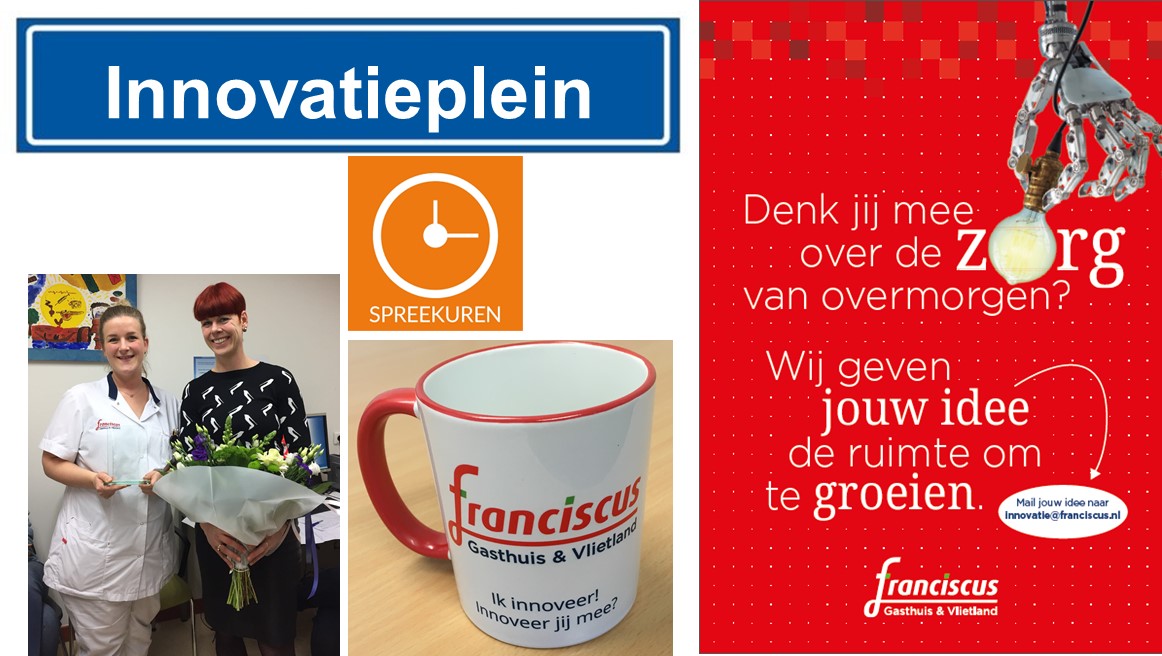 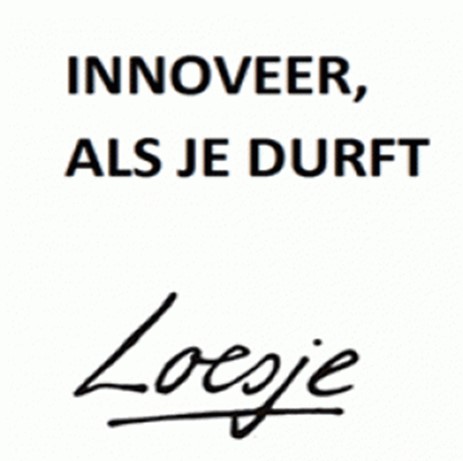